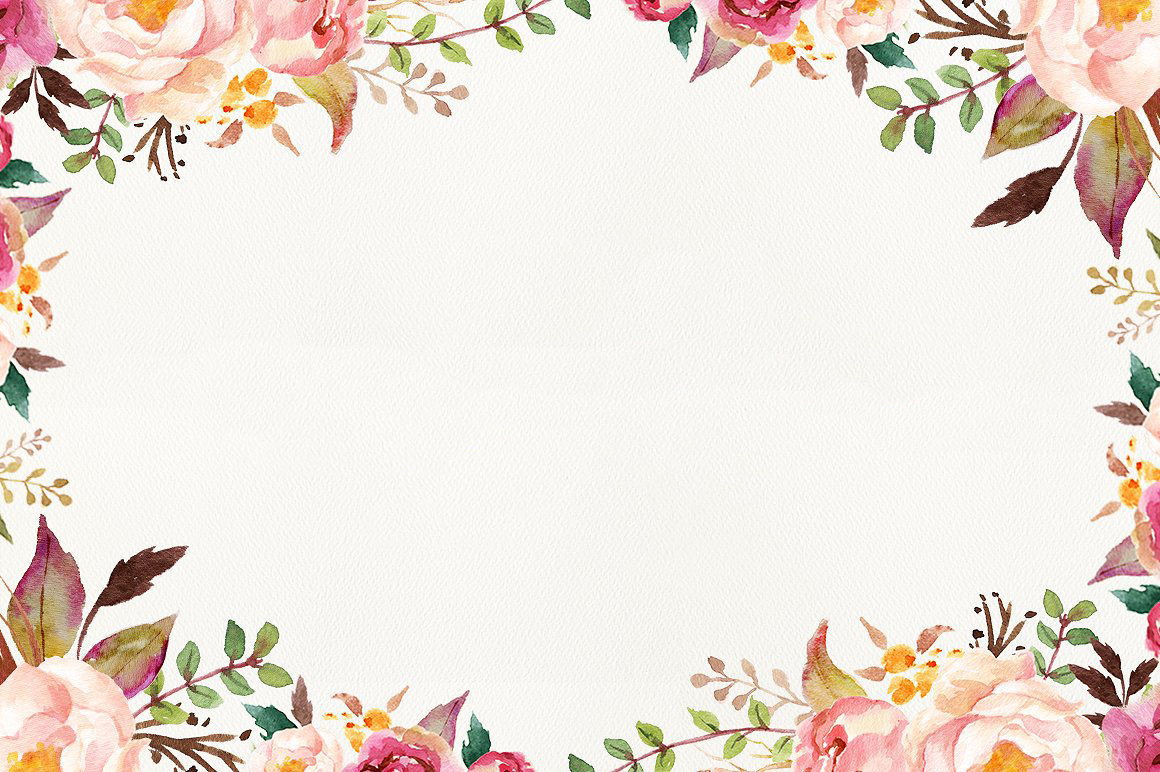 UBND QUẬN LONG BIÊN
TRƯỜNG MẦM NON GIA QUẤT
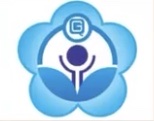 GIÁO DỤC PHÁT TRIỂN NHẬN THỨC
Cho trẻ làm quen với toán
Củng cố đếm đến 3
Nhận biết chữ số 3
Giáo viên: Lê Thị Huyền Trang
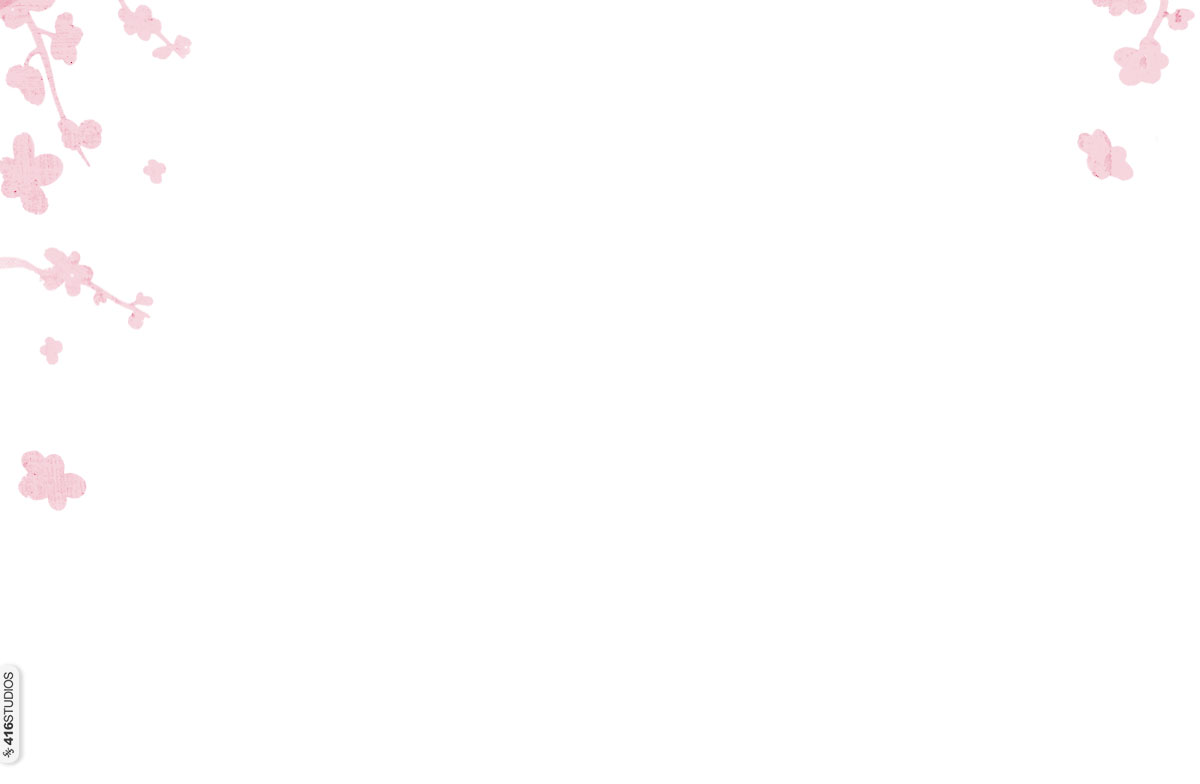 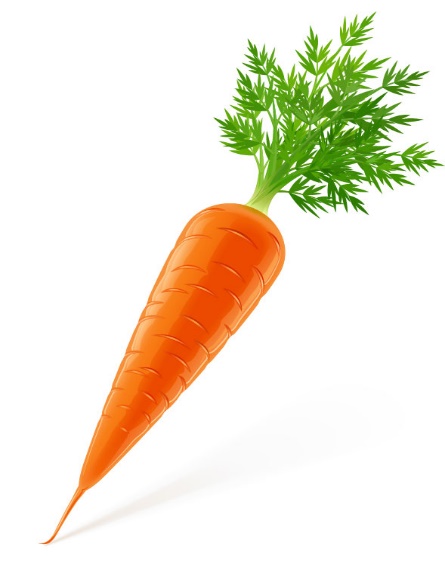 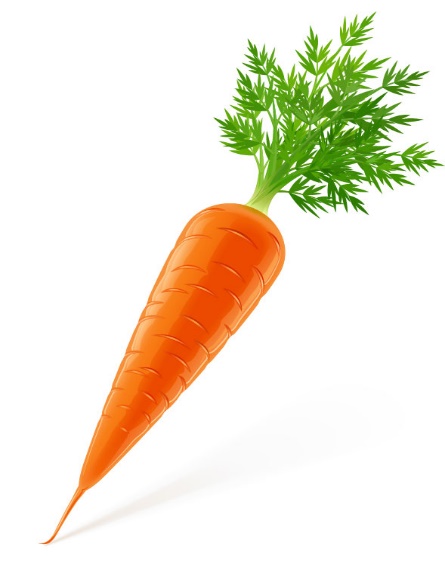 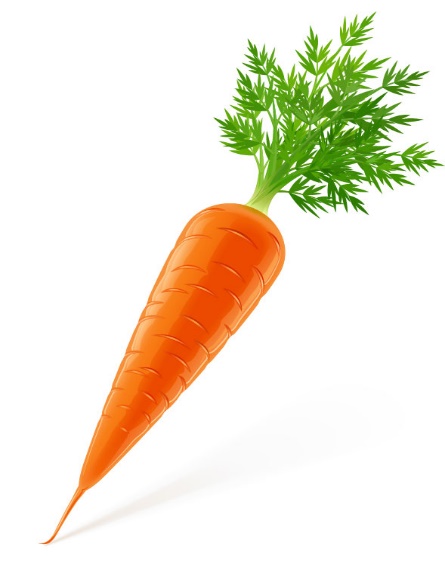 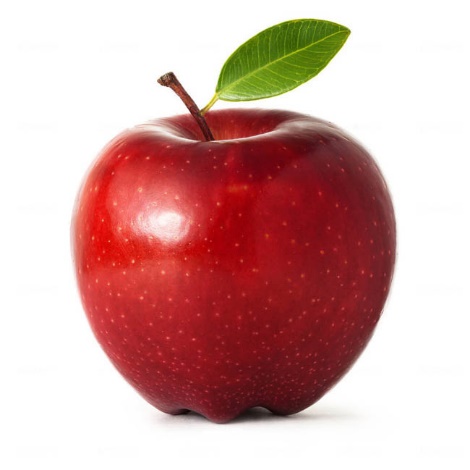 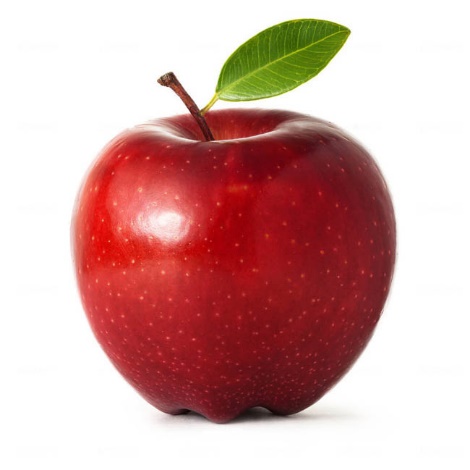 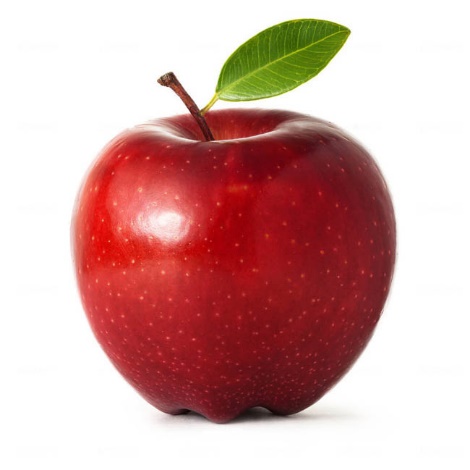 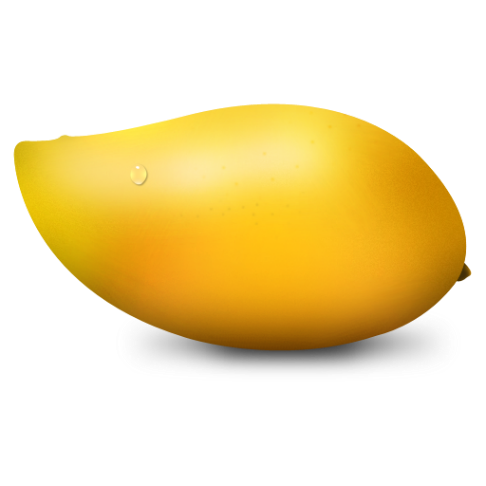 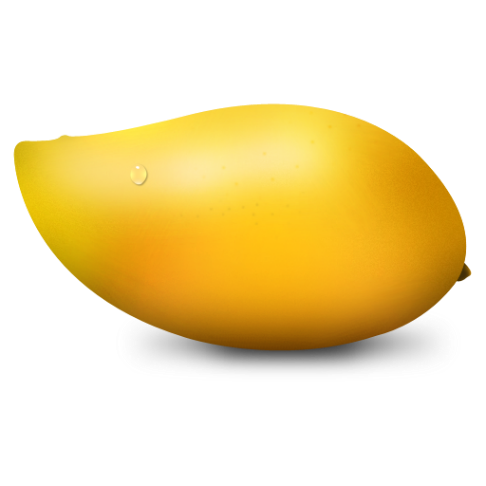 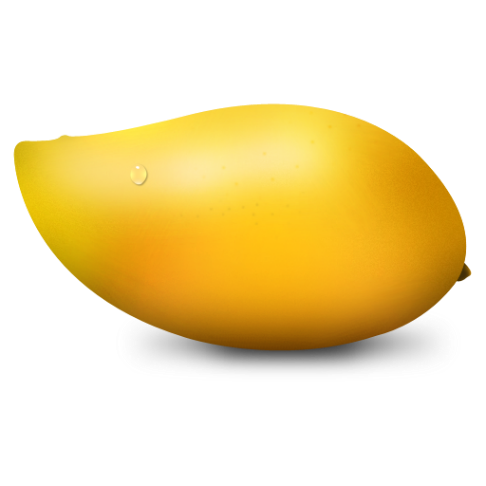 3
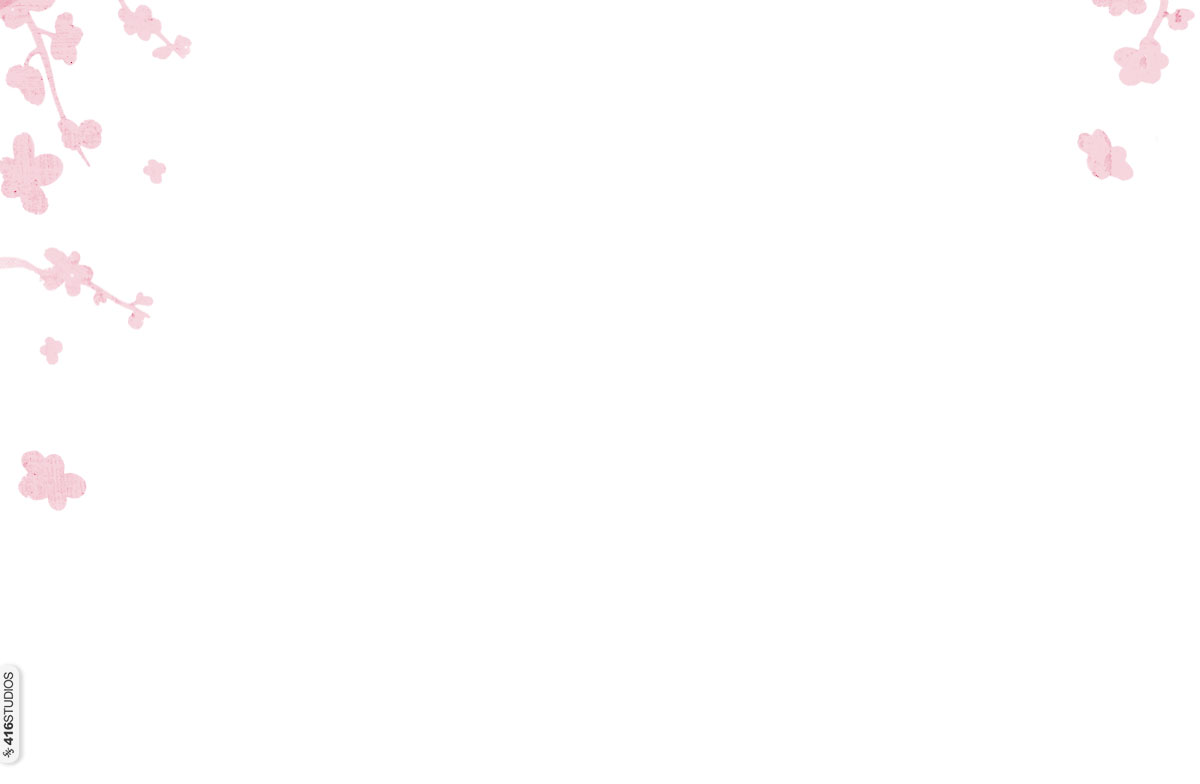 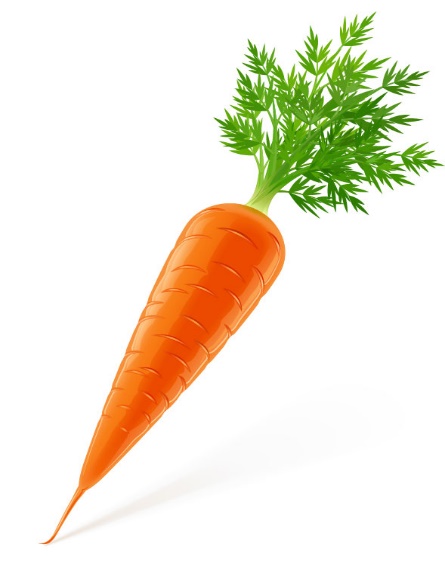 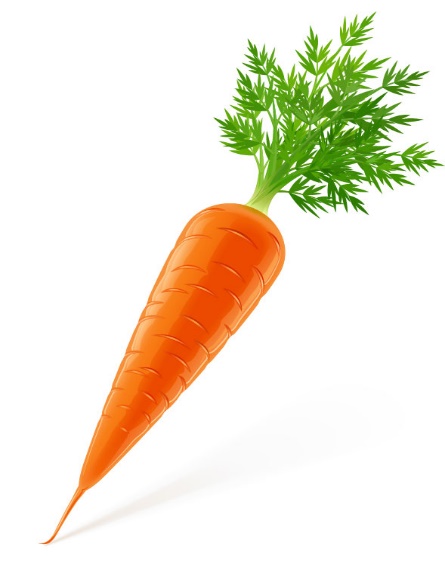 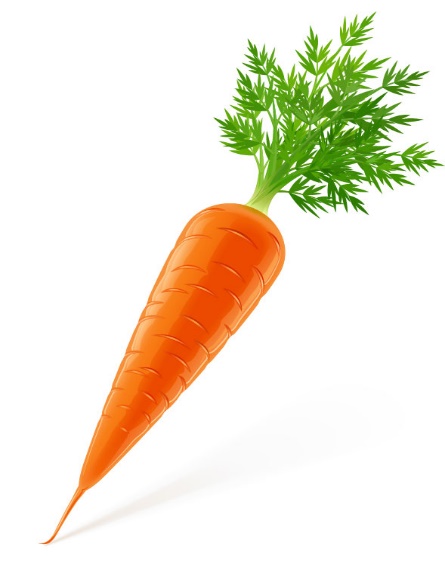 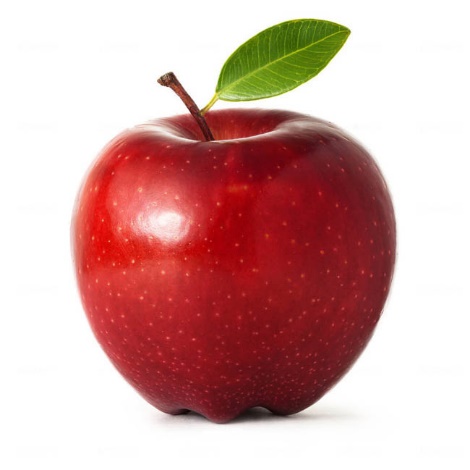 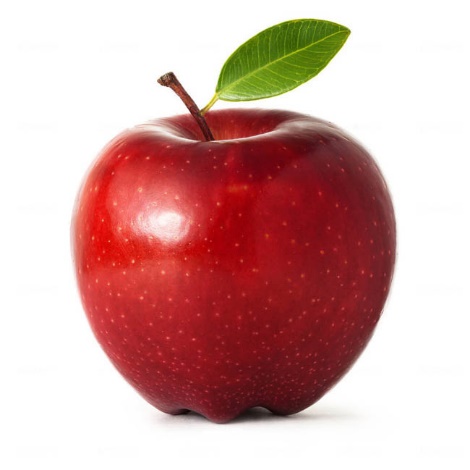 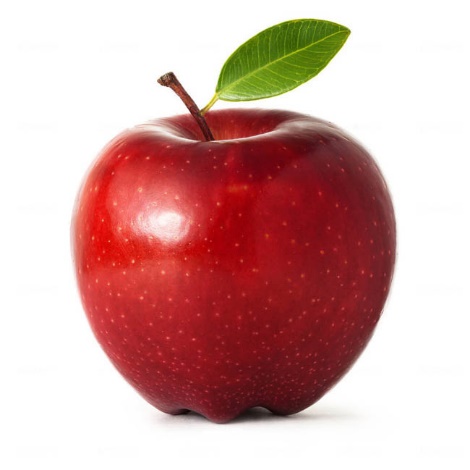 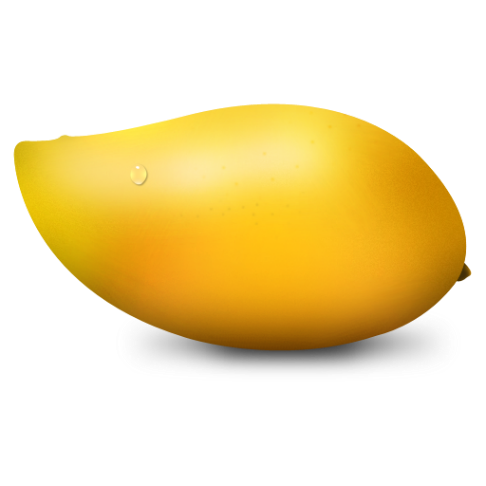 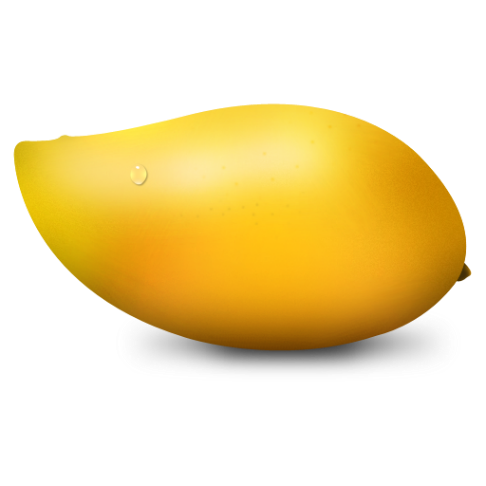 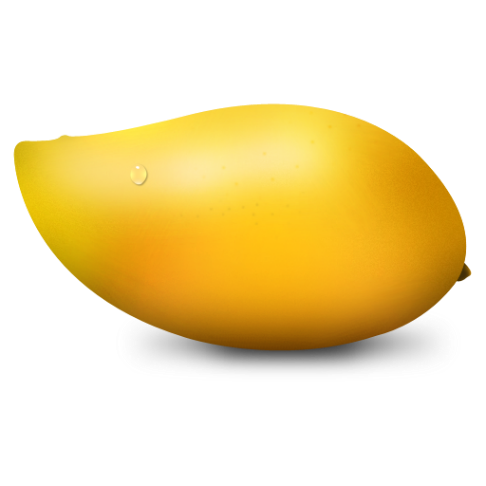 3
3
3
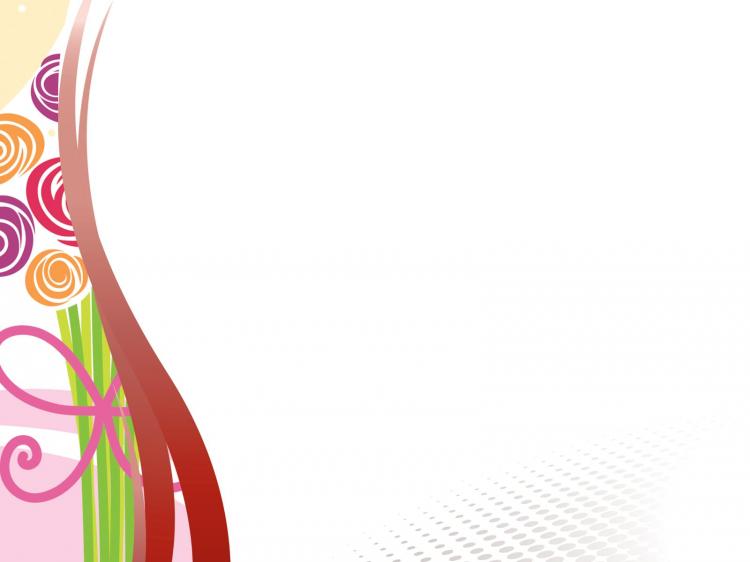 Trò chơi :
Số 3 bí ẩn
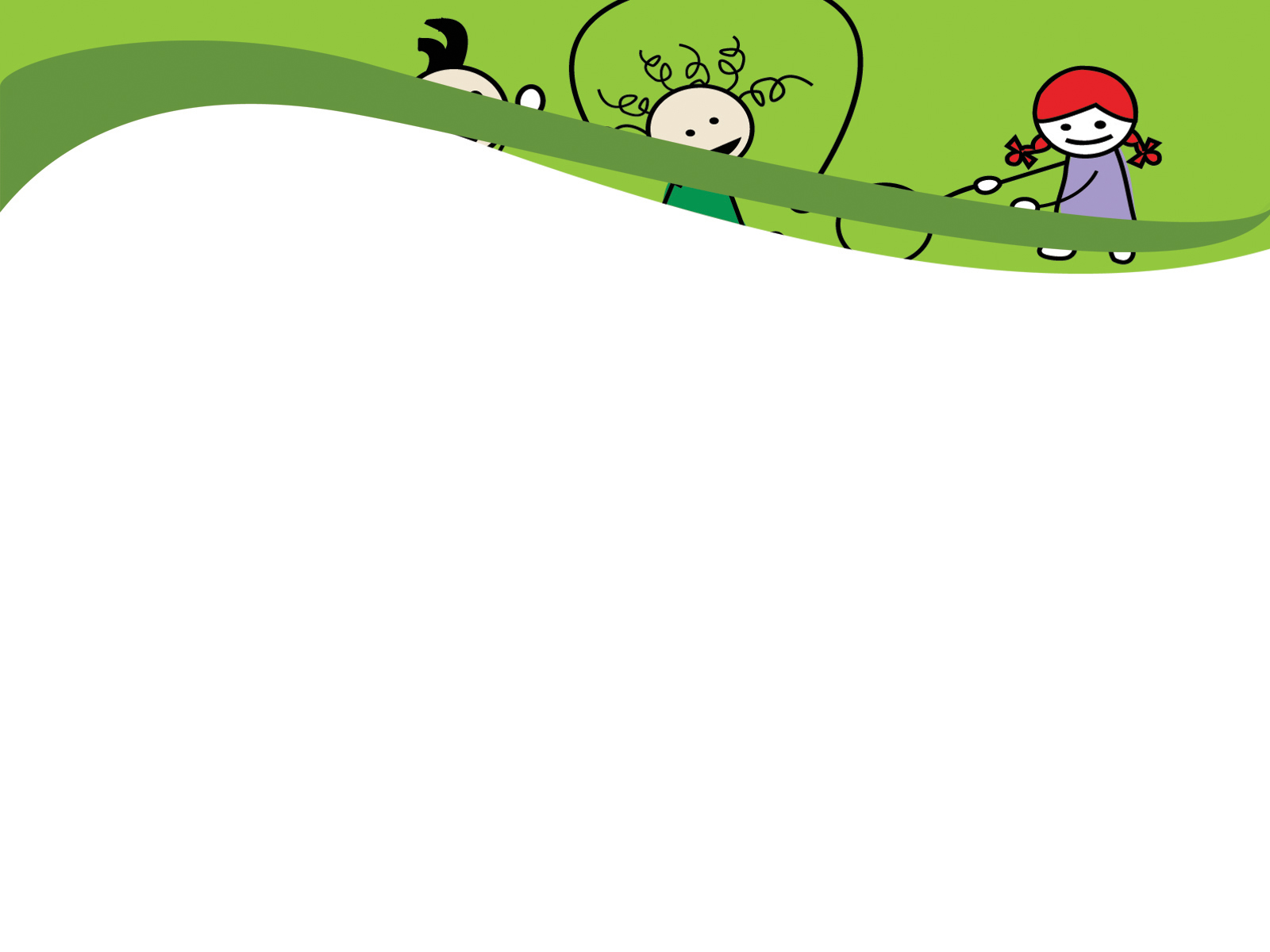 2
3
1
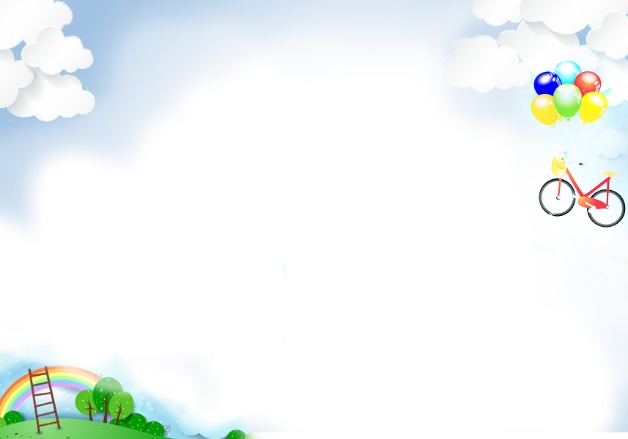 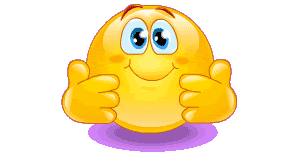 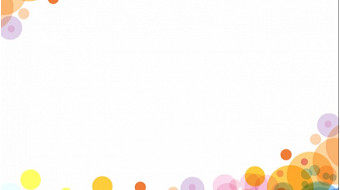 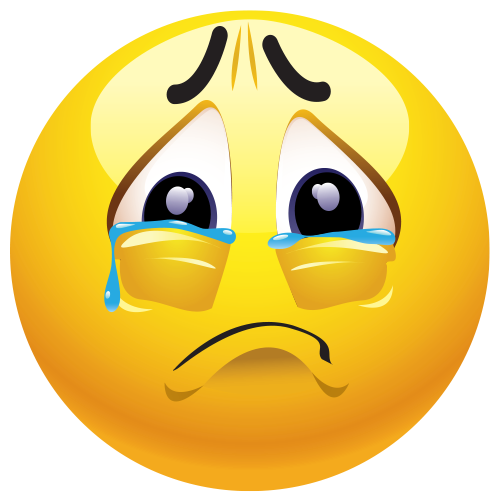 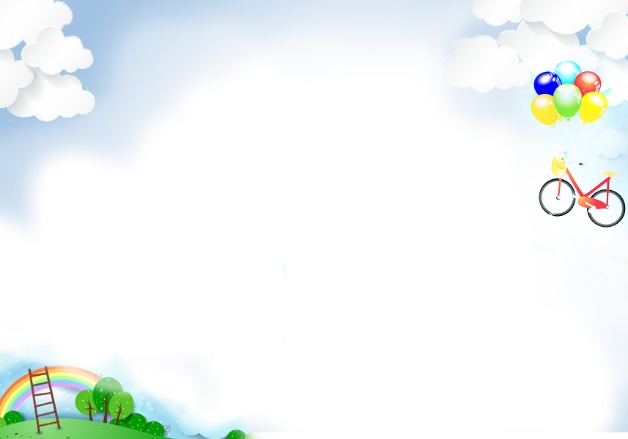 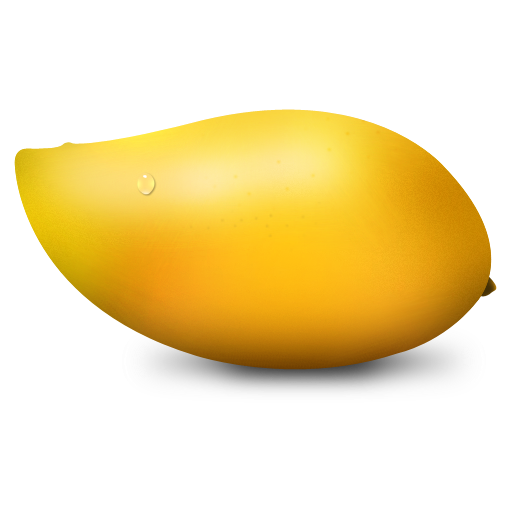 2
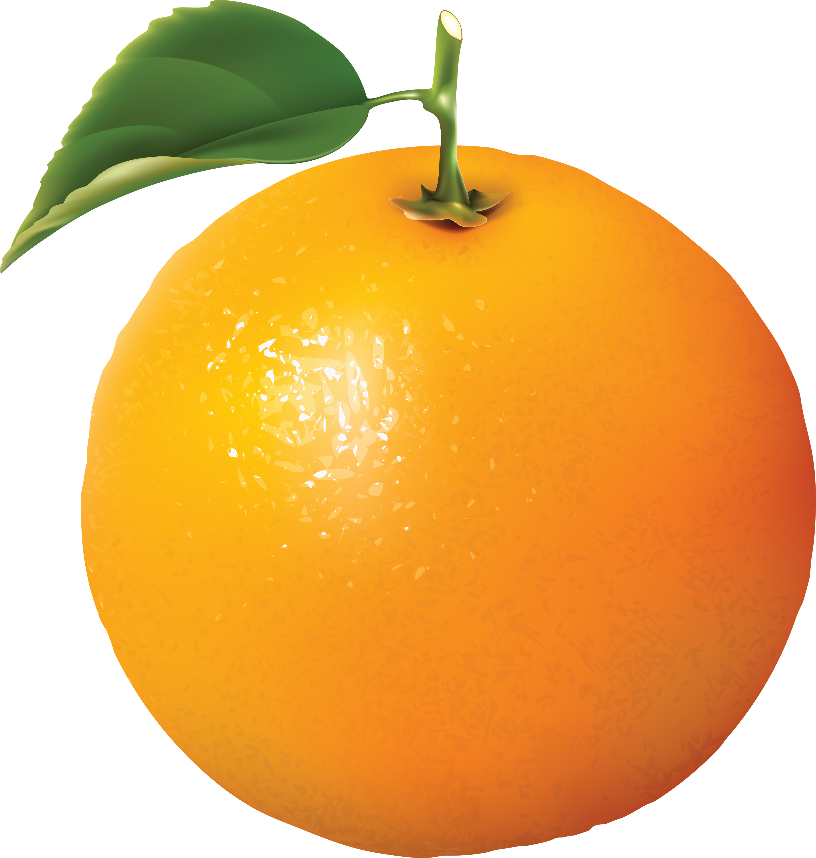 1
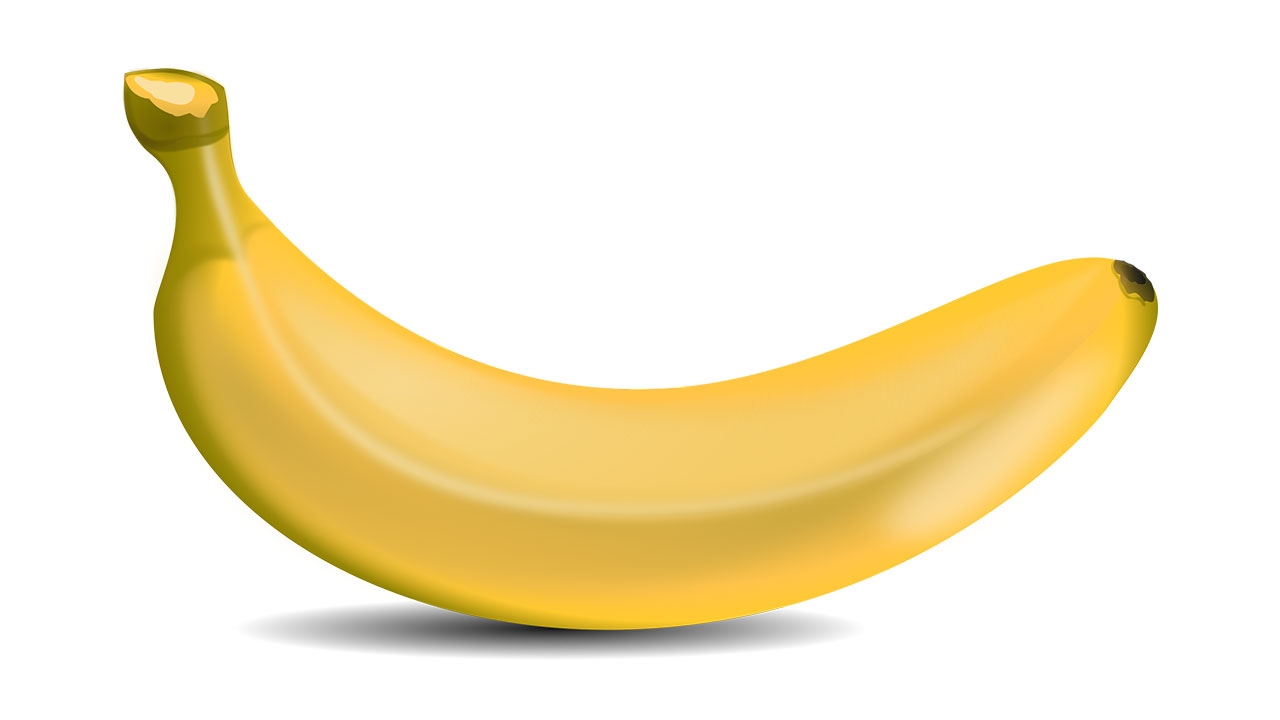 3
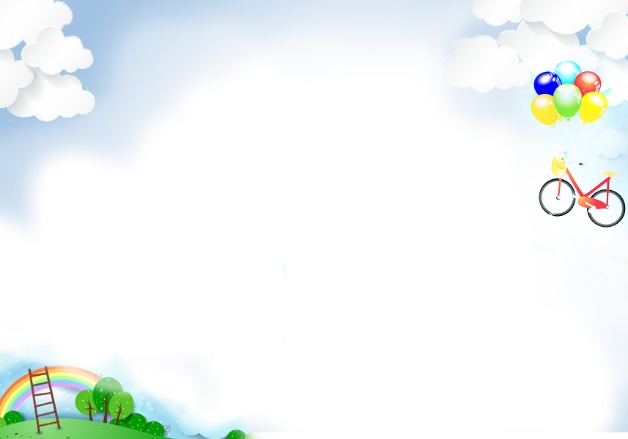 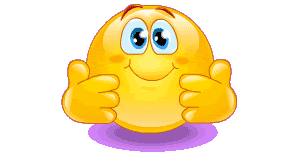 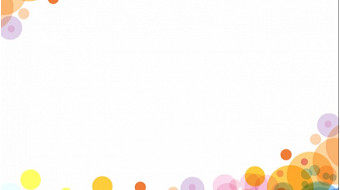 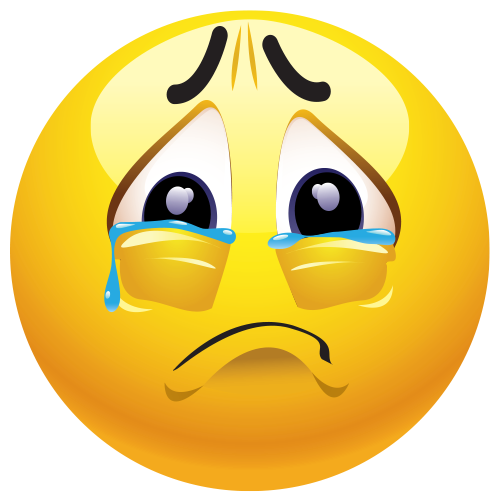 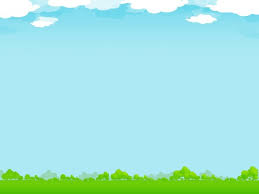 5
3
2
4
1
3
1
3
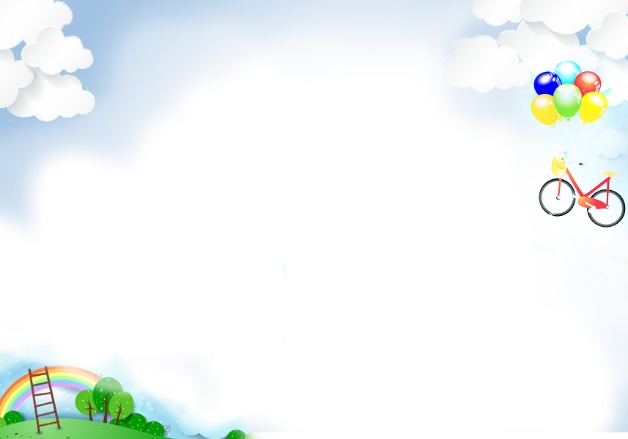 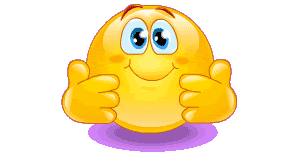 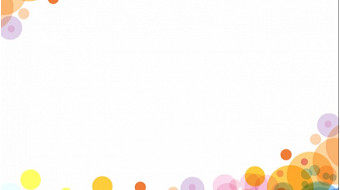 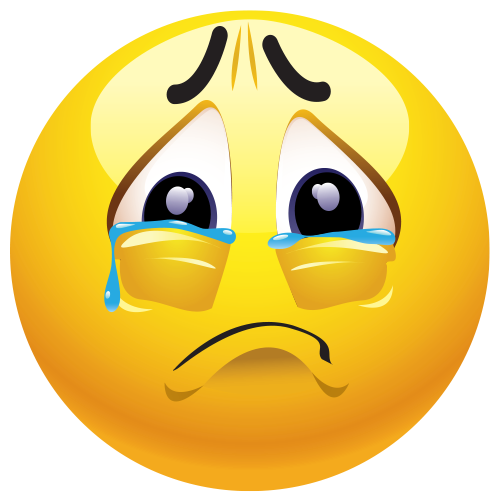